Thermostatic
Expansion Valves
Presented by:  Steve Ward
September 3, 2024
Thermostatic Expansion Valves
Today’s Topics
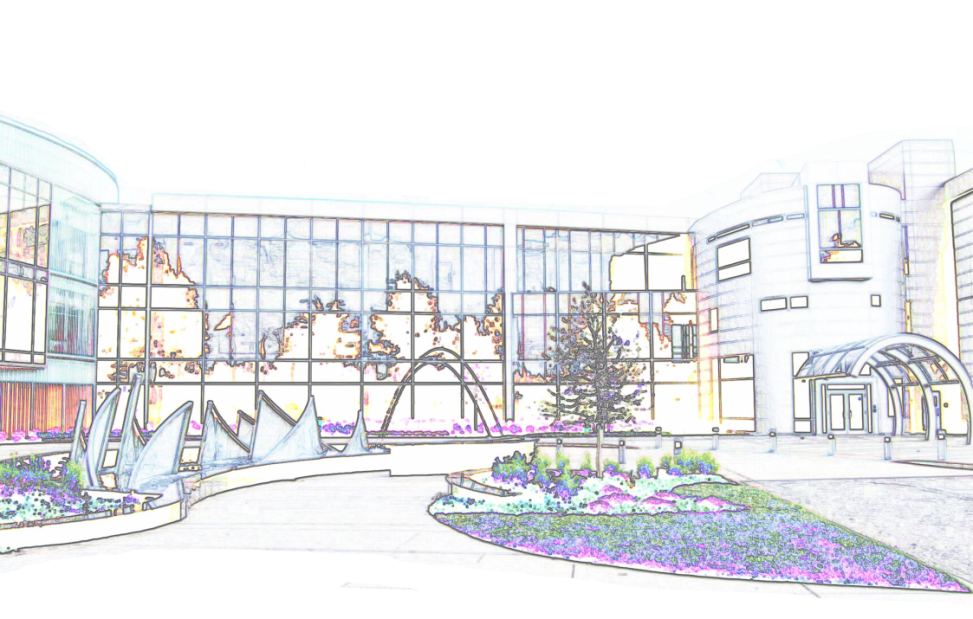 Parker Hannifin Corp.
Back to Basics
Thermostatic Expansion Valves
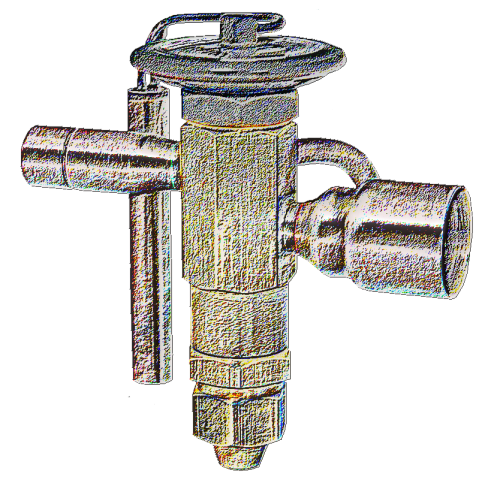 2
Parker History
Parker acquires Microthermo Technologies
2010
Parker acquires Virginia KMP
2005
Parker acquires Sporlan Valve Co.
2004
Parker acquires Aeroquip AC&R from Eaton
2001
1990’s
Parker launches www.parker.com
1980’s
Parker makes 36 acquisitions.
1970’s
Parker sales reach 500 million.
Parker Hannifin is first traded on the NYSE. Sales reach 200 M.
1964
1957
Parker Appliance acquires the Hannifin Company (industrial  fluid power products)
1940’s
Parker sales reach 8 million.
1930’s
Parker grows to 3 million in sales.
1920’s
The Company grows while serving a booming auto industry and fledging aircraft pioneers.
1918
The Parker Appliance Company Founded by Arthur LaRue Parker
3
Parker Overview
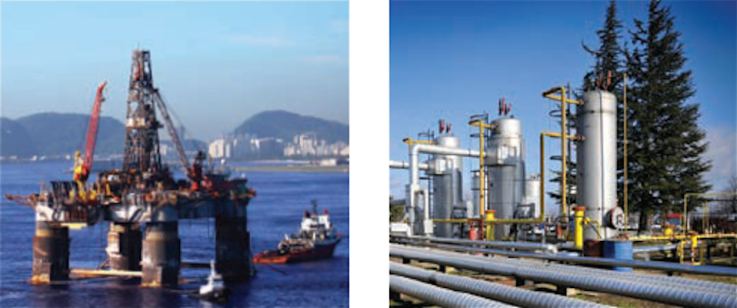 Parker can be found on and around everything that moves.
Fluid Connectors
Instrumentation
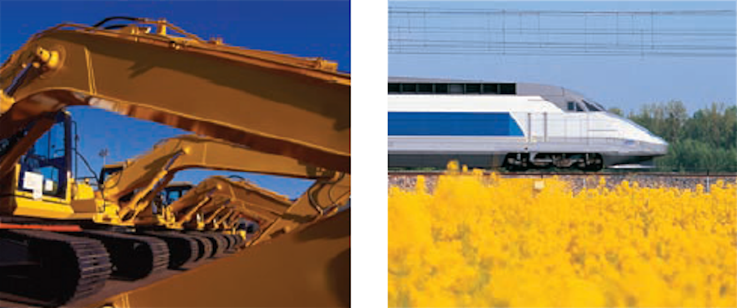 Hydraulics
Automation
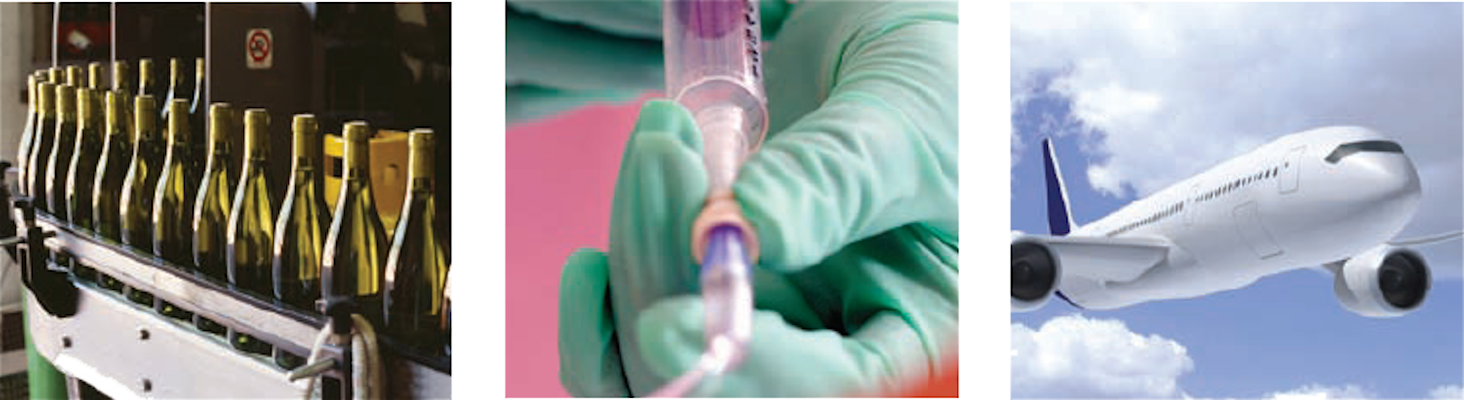 Filtration
Engineered Materials
Aerospace
4
Sporlan
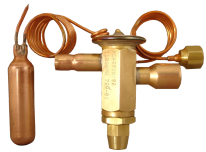 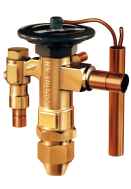 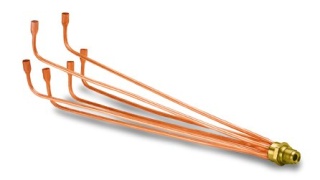 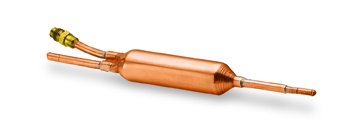 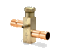 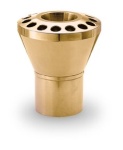 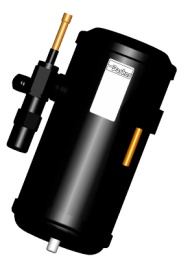 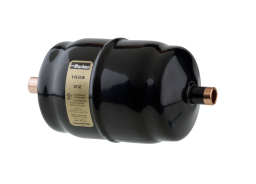 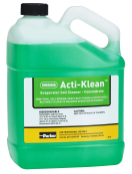 Washington, MO (3)   New Haven, IN (1)
Greenfield, TN (1)
Owensville, MO (2)
Parker – Sporlan Division
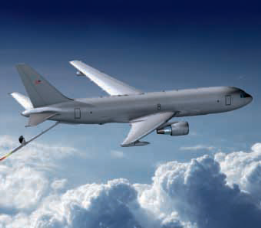 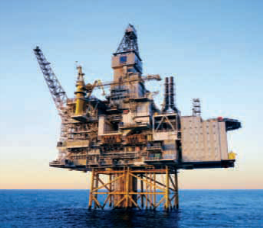 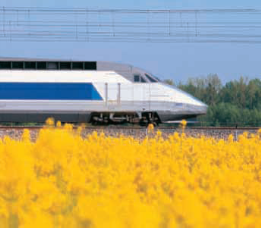 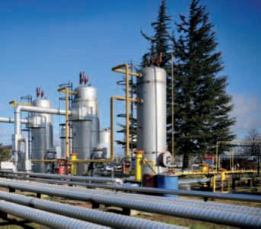 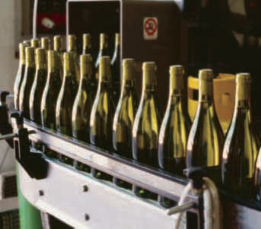 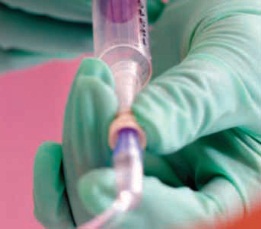 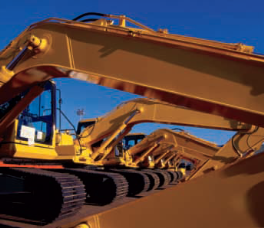 Aerospace
Automation
Fluid Connectors
Instrumentation
Filtration
Seal
Hydraulics
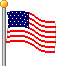 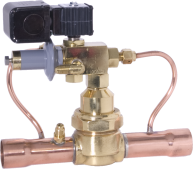 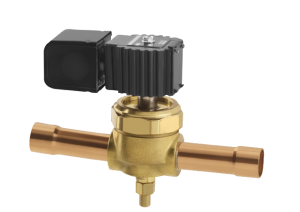 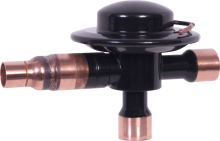 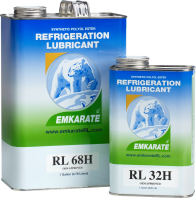 5
13 SEER
More energy efficient motors (compressor and/or fans)
Variable Speed components
More surface area (larger equipment size) 
Use of Thermostatic Expansion Valves
Adds approx. ½ to 1 SEER
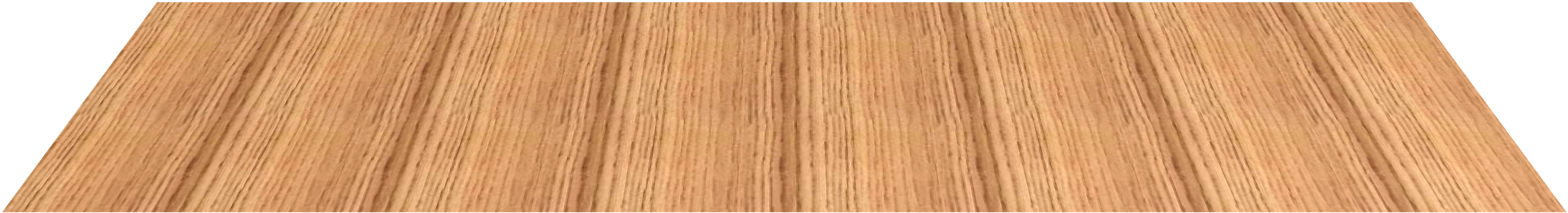 6
Saturation Chart
What is the Temperature -Pressure Chart ? ?
T
P
7
11° Subcool
14° Superheat
Temperature - Pressure Graph
700
Superheat
Heat added to the refrigerant vapor that causes its temperature to rise above its saturation point.
Subcooling
Heat removed from the refrigerant that causes its temperature to fall below its saturation point.
600
500
Liquid
400
Pressure (psig)
300
Gas
200
100
96°
Saturation
110
85
-40       -20         0         20        40        60        80       100       120     140     160
R-410A
Temperature °F
8
TXV’s control superheat
Point of Complete 
Vaporization
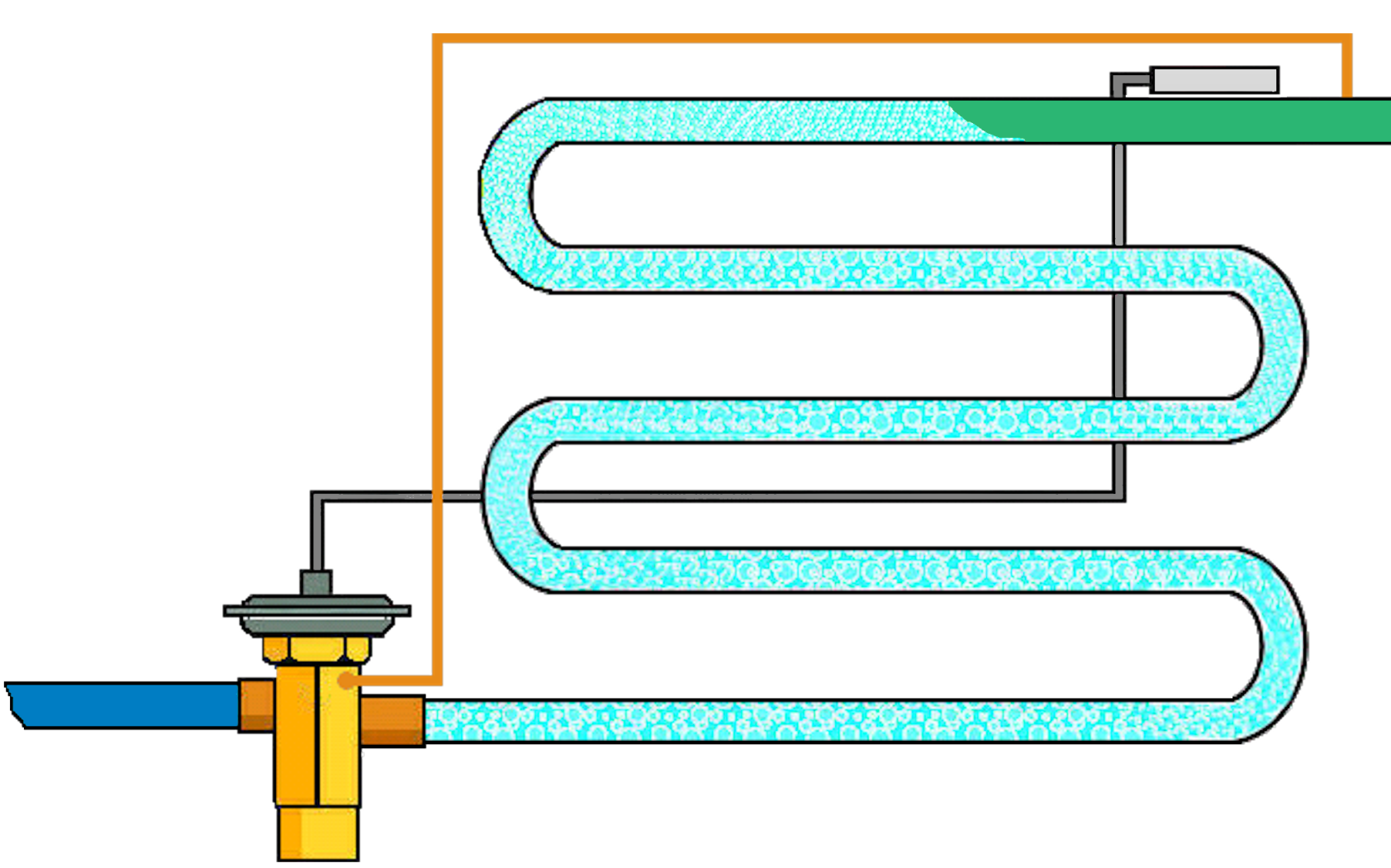 Superheated Suction
Vaporization
Liquid Line
Saturated Refrigerant
9
Measuring Superheat
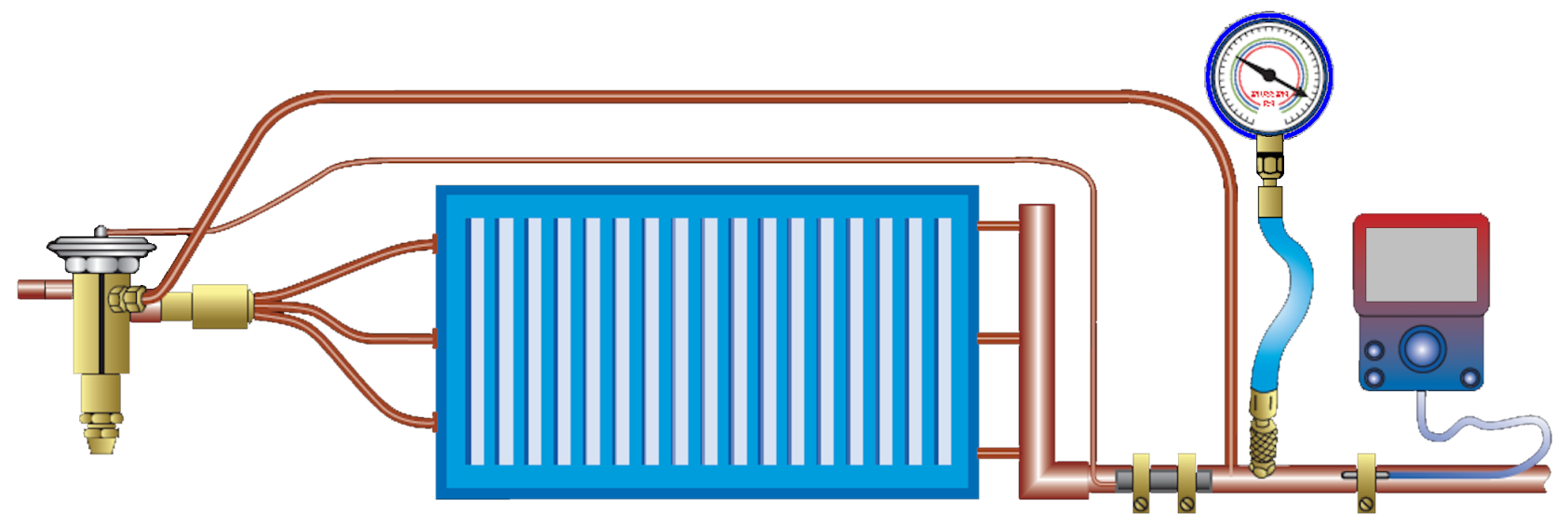 143 psig
R-410A
57
Actual temperature at bulb ……………...  57°F
Saturated temperature
corresponding to 143 psig   ………………..  50°F

Operating superheat ……………………    7°F
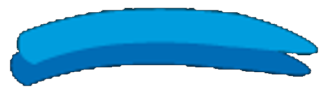 10
[Speaker Notes: How do you determine superheat?
  Determine suction pressure at the evaporator outlet with a gauge. On close coupled installations, suction pressure may be read at compressor suction connection. 
  Use pressure temperature chart to determine saturation temperature at observed suction pressure. 
  Measure suction gas temperature on the line at the expansion valve bulb's remote location. 
  Subtract saturation temperature (from Step 2) from suction gas temperature (from Step 3). 
  The difference is the superheat of the suction gas. (Example uses R-410A).]
Heat Transfer
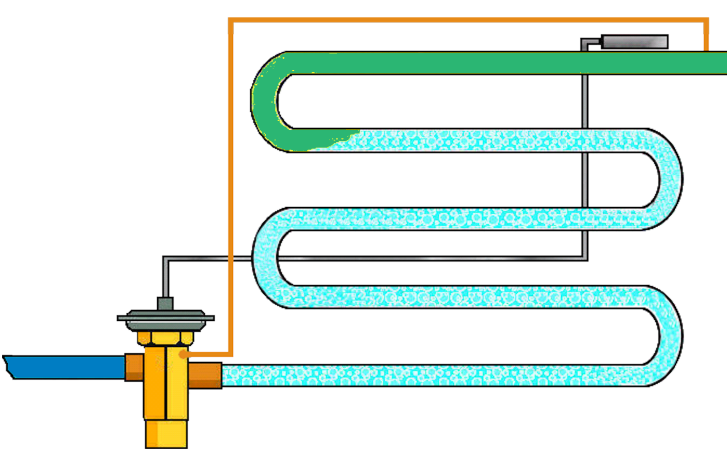 High Superheat
Reduced use of Evaporator heat transfer surface
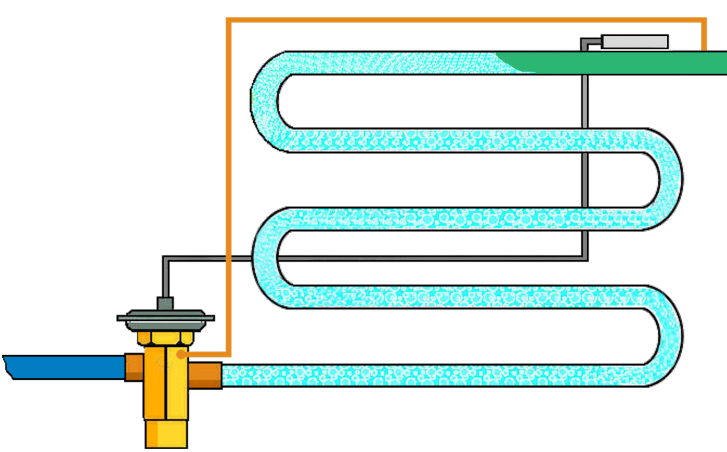 Normal Superheat
Max safe use of Evaporator heat transfer surface
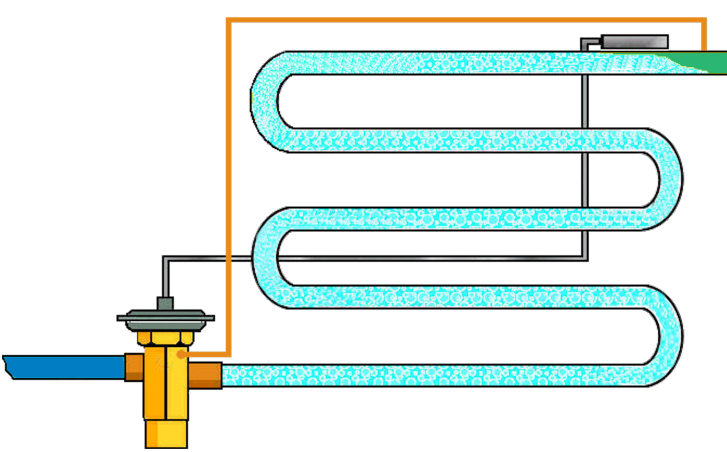 Maximum use of Evaporator heat transfer surface
No Superheat
11
TXV
   Provides
         Improved
              Efficiency
Capacity Rating Point
TXV Protects Compressor
System Performance
Fixed Restrictor
Evaporator Superheat
TXV
Flood
120°F
60°F
95°F
Outdoor Temperature °F
12
Thermostatic . . .
A Thermostatic Expansion Valve is …
13
EXTERNAL EQUALIZER
POWER ELEMENT
DIAPHRAGM
PAD
INLET
OUTLET
O-RING SEAL
PISTON
BODY
SPRING
SUPERHEAT ADJUSTMENT STEM
CAP
SENSING BULB
Expansion Valve Anatomy
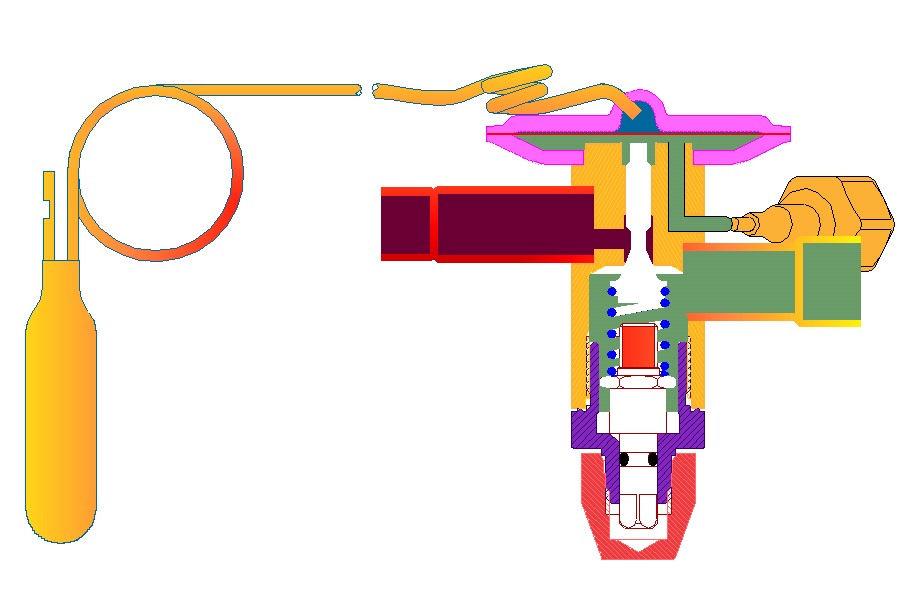 CAP TUBE
14
Balancing the Forces
The valve drives to a determined superheat with a specific opening degree and is dependent on the evaporator load.
Bulb Pressure (F1)
Valve driver (opening force)
Responds to refrigerant temperature changes exiting the evaporator
Spring Pressure (F3)
Constant.
Determines what superheat the valve operates at.
Must be physically changed to change the superheat.
Evaporator Pressure (F2)
Represents the evaporator load on the system.
Determines the opening degree of the valve.
F1 = F2 + F3
15
F1
F2
F3
F4
Balance Port Construction
F1 = Thermal Bulb pressure.
Opening force
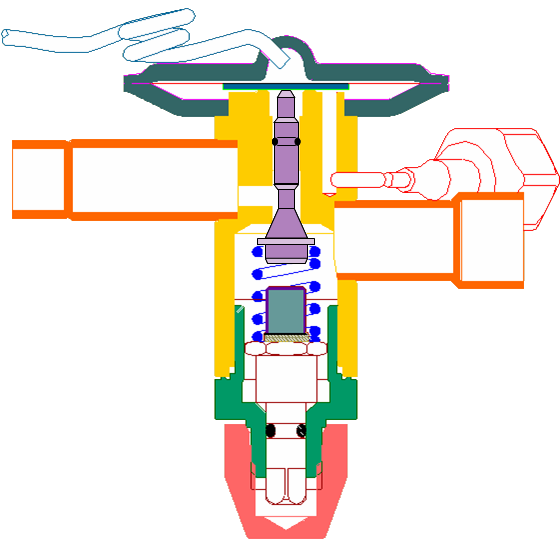 F2 = Evaporator pressure.
Closing Force
F3 = Superheat Spring Force.
Closing Force
F4 = High & Low side pressure differential times the port area.
Opening force
F4 Force is “Canceled” out in “balance ported” valves due to unique design of piston.
16
[Speaker Notes: Balanced port valves respond to forces (F-1), (F-2) and (F-3) in a manner similar to conventional valves; however, they take a unique approach to the (F-4) force created by high and low side pressure differentials across the ball and valve orifice.  

The area of the Parker Power Piston® is equal to the area of the port diameter.  This force is cancelled out as the piston force and the force across the port are equal and opposite.  

As inlet pressure changes, the (F-4) force changes but always remain equal and opposite and is cancelled out, therefore, variations in valve system pressures do not have any effect on the static superheat setting of the valve.]
Balanced Port Expansion Valve
F1 = F2 + F3
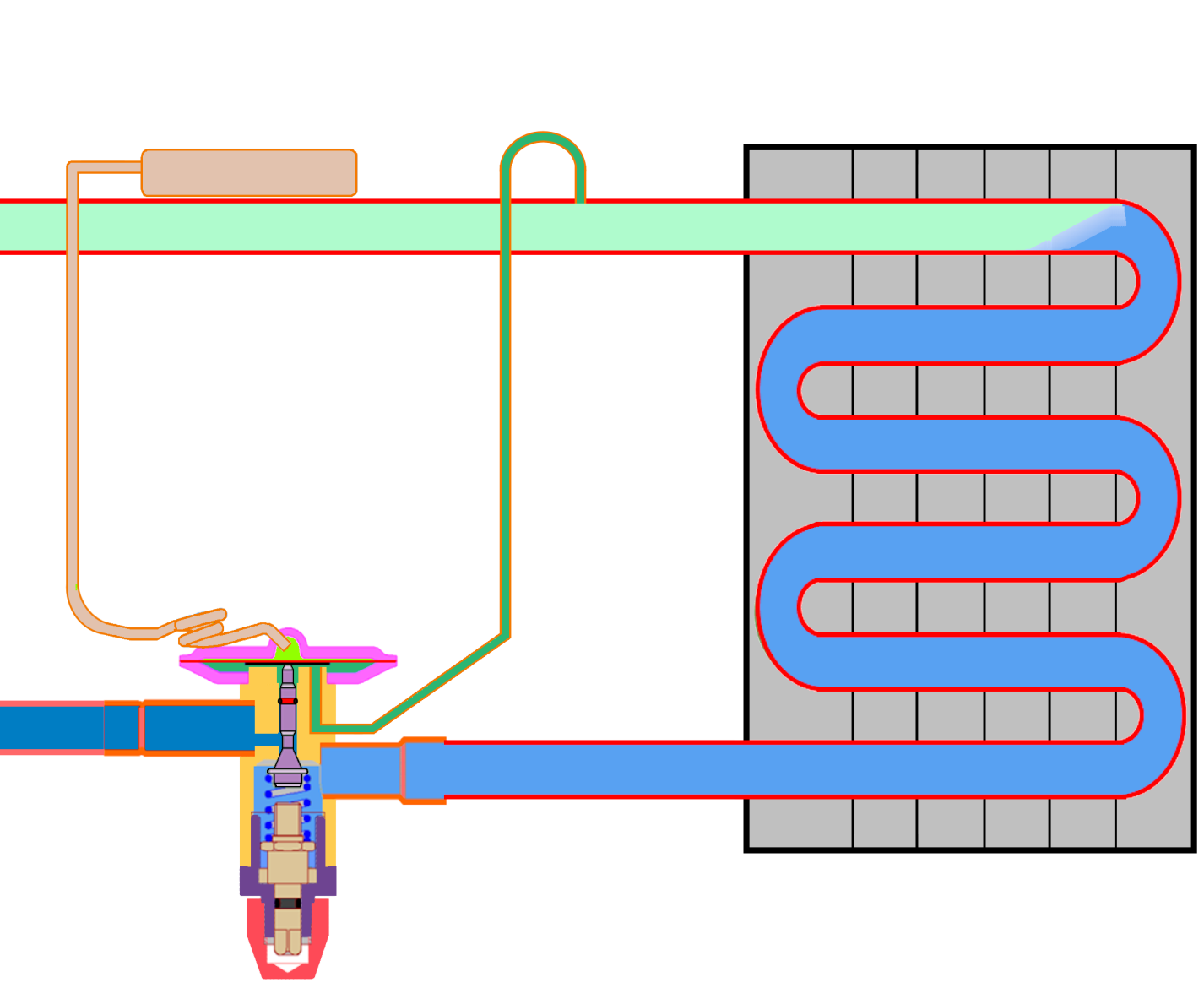 57°F
143 psig (F2)
50°F SST
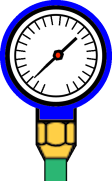 162 psig
F1 = 143 + 19
F1 = 162 psig
Evap. Outlet Temp = 57°F
Evap Saturation Temp = 50°F
Superheat =   7°F
Spring (F3)
19 psig
R-410A
17
Evaporator Load Increases
Increase in Superheat causes the bulb pressure to  increase. .    causing the opening force to increase.
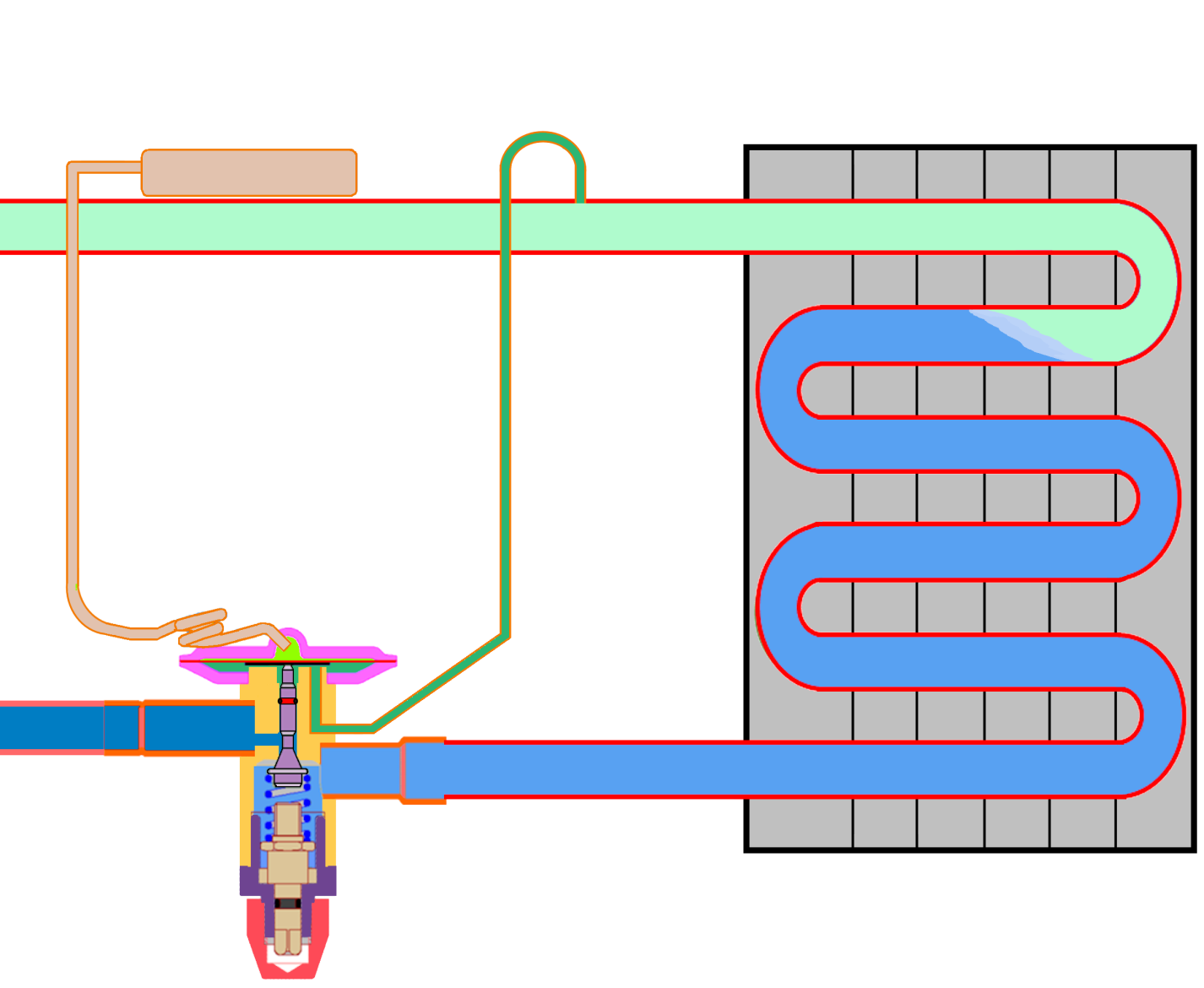 60°F
143 psig (F2)
50°F SST
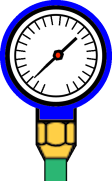 170 psig
Increase in Load causes a temporary imbalance.
F1 = F2 + F3
F1 = 143 + 19
F1 = 162 psig
Evap. Outlet Temp = 60°F
Evap Saturation Temp = 50°F
 Superheat = 10°F
Spring (F3)
19 psig
R-410A
18
Evaporator Load Decreases
Decrease in Superheat causes the bulb pressure to decrease. .    causing the valve to close.
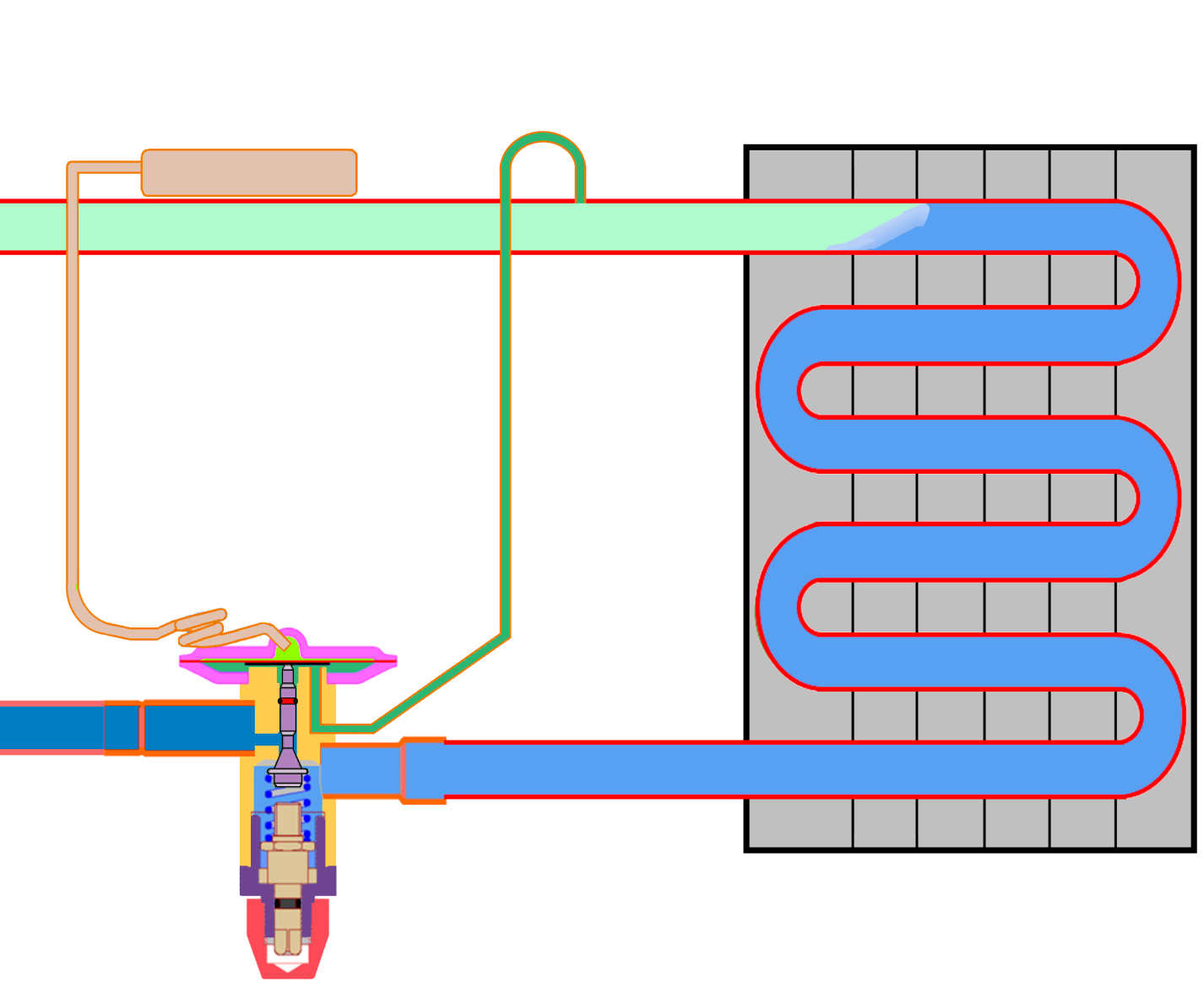 55°F
143 psig (F2)
50°F SST
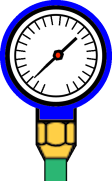 156 psig
Decrease in Load causes a temporary imbalance.
F1 = F2 + F3
F1 = 143 + 19
F1 = 162 psig
Evap. Outlet Temp = 55°F
Evap Saturation Temp = 50°F
Superheat =   5°F
Spring (F3)
19 psig
R-410A
19
Thermal Bulb Charge - Type
Universal Charge
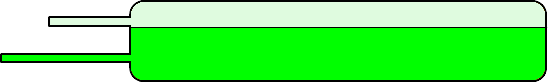 Large liquid charge
“Not Sensitive” to migration
Cross Section
MOP Ballast Charge
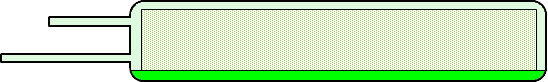 Very small liquid charge
“Sensitive” to migration
Ballast brick – slows reaction
20
MOP Operating Function
Pressure limiting charge feature that uses a small amount of charge to limit the TXV for protection.
Positive
Keeps compressors within operating envelope.
Prevents liquid floodback during certain start-up conditions.
Negative
Charge migration
Diaphragm and capillary tube must be warmer than bulb.
21
MOP “Ballast” Function
Slow opening
Liquid surface heats quickly
Brick heated slowly
Gas re-condenses on brick surface
Bulb temperature increase
Bulb temperature decrease
Fast closing
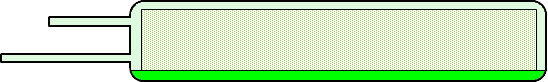 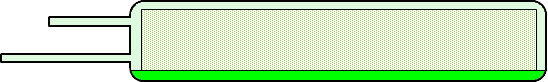 Quick condensation on bulb inner surface
Condensation rate slows – part of brick remains warmer than surface
22
Bulb Response
Bulb response to temperature change
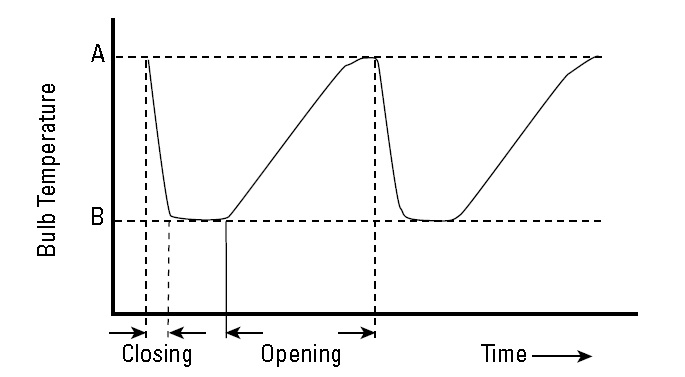 MOP
23
Operating Superheat Variation
Bulb response to temperature change
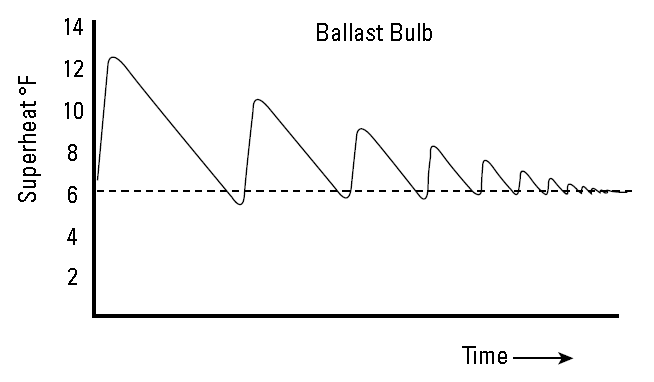 Anti-Hunt
Standard
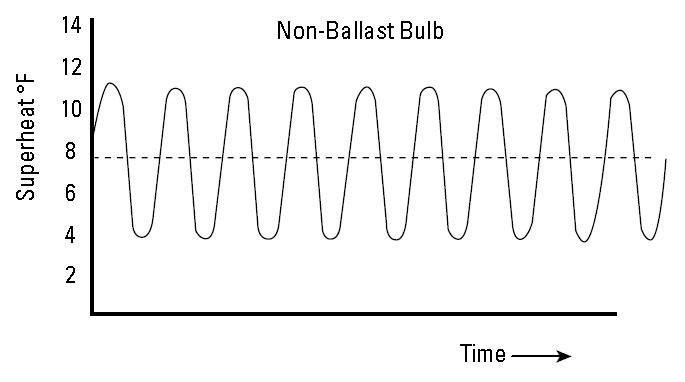 24
Select a Valve
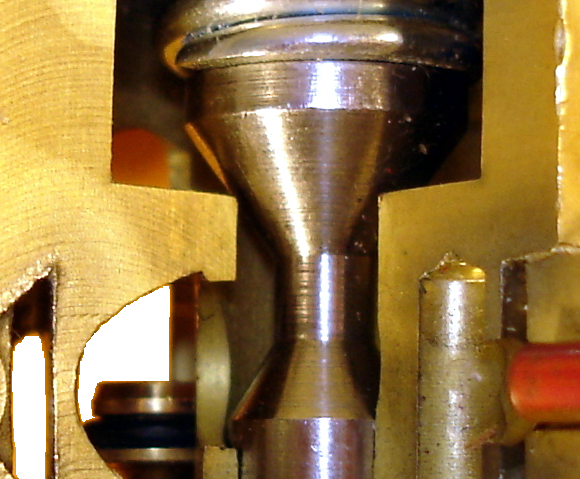 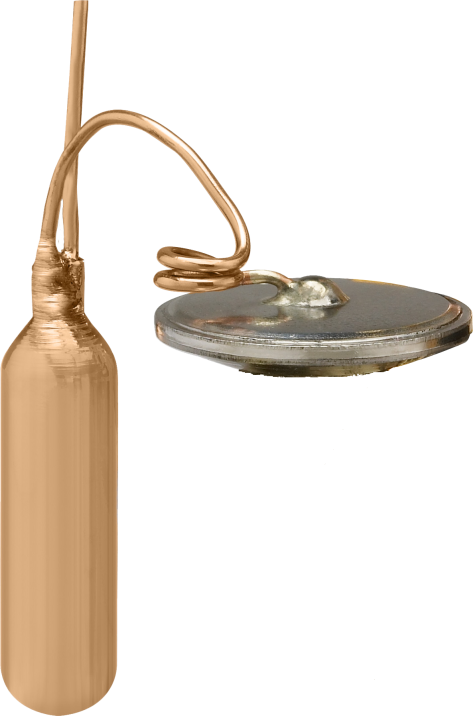 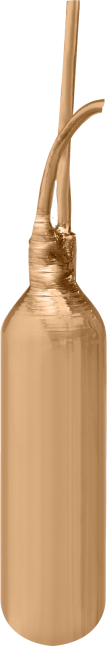 25
Parker TXV’s
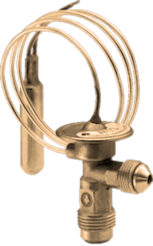 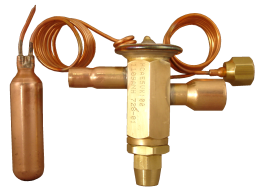 N Series ( 1/4 to 3 tons)
Low Profile coolers, Ice Machines, Beverage Dispensers
H(E) & HC(E) Series ( 3/4 to 5 tons)
Air Conditioning, Heat Pumps
Balanced Port
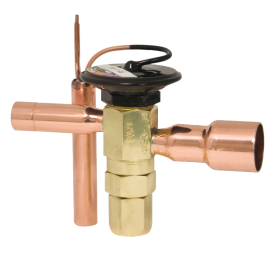 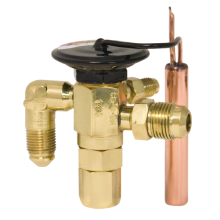 EC(E) Series ( 1/8 to 15 tons)
Refrigeration, Supermarket, AC
Balanced Port
C(E) Series ( 1/8 to 6 tons)
Refrigeration, Supermarket, AC
Balanced Port
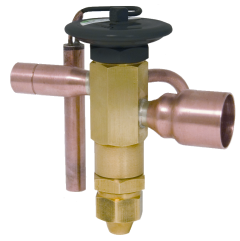 EBSE Series ( 8 to 20 tons)
AC, Chillers, Refrigeration
Balanced Port
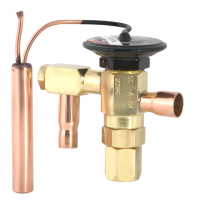 SC(E) Series ( 1/8 to 6 tons)
Refrigeration, Supermarket, AC
Balanced Port
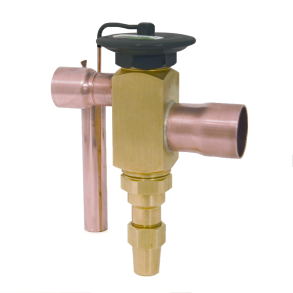 OE Series ( 15 to 70 tons)
AC, Chillers, Refrigeration
Balanced Port
26
Residential AC TXV KitAir Conditioning and Heat Pump
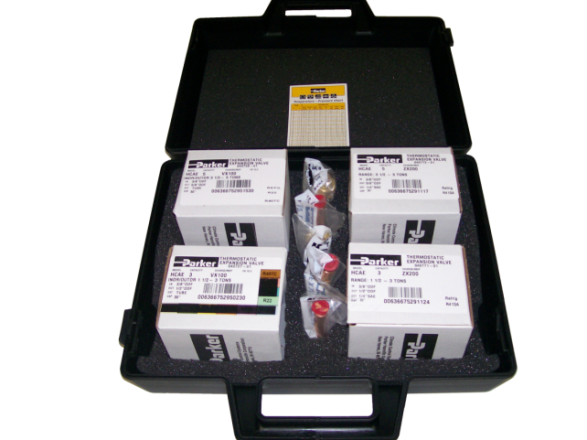 Kit covers Residential AC & Heat Pumps from 1½ to 5 Tons 
Four Sweat Connection Valves with Adjustable Superheat 
Five Adapters (Aeroquip, Chatleff and Flare) *
Fits All OEM brands and replacement coils
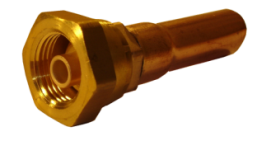 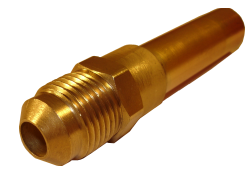 Aero Style
3/8” SAE
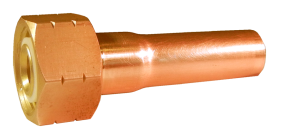 Chatleff Style
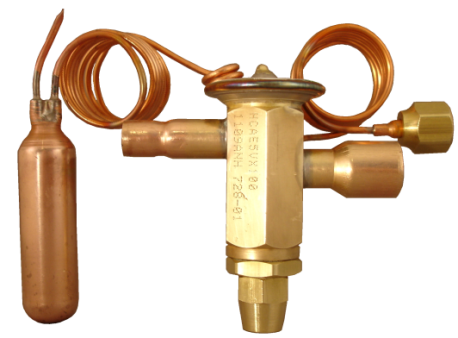 * (Equipment Manufacturers use either Aeroquip, Chatleff, or direct TXV braze)
27
Select a Power Element
28
TXV Installation Considerations
Thermal Bulb Mounting
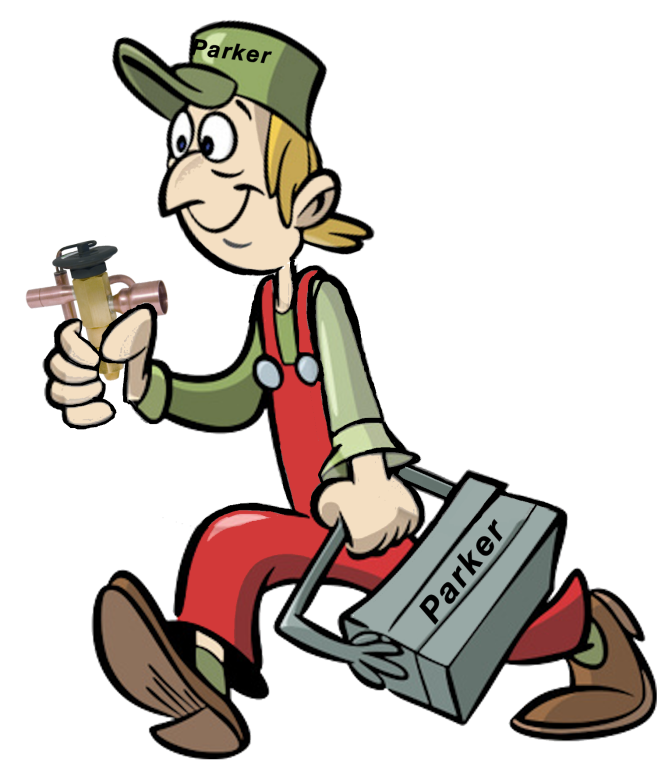 29
[Speaker Notes: Bulb Location and Installation 
Since the control response of the bulb is crucial for satisfactory operation, care should be taken in its mounting and positioning. 
·    Always make sure the suction line is cleaned before clamping the bulb in place. 
·    On lines that are 5/8 " O.D. or smaller, the bulb may be installed on top of the line or side mounted (preferably at the 3 o'clock position). 
·    On lines that are 1 " O.D. or larger, the remote bulb should be installed at 45° or at approximately the 4 or 8 o'clock position. 
·    Never mount a bulb on the bottom of suction lines because a mixture of refrigerant and oil may be present at that point, especially on smaller lines. 
·    It is good practice to insulate the bulb regardless of  the refrigerant type. This ensures that the bulb will only respond to the suction gas temperature and will not be affected by condensation, ice formation or ambient temperatures. 
·    Avoid mounting the bulb on vertical lines or close to reversing valves. 
·    The bulb should always be mounted between the evaporator outlet and the external equalizer connection and should be as close to the evaporator outlet as possible (generally 3 to 6 inches). 
·    On systems that have multiple evaporators, the bulb must be mounted on the suction line of the evaporator that it controls. Do not mount the bulb on the common suction line. 
·    Install traps on vertical risers.]
TXV Installation Considerations
Thermal Bulb Location
12
10
2
Bulb
Bulb
Bulb
Bulb
4
8
6
Do Not mount Bulb on bottom of Suction line.
30
[Speaker Notes: Bulb Location and Installation 
Since the control response of the bulb is crucial for satisfactory operation, care should be taken in its mounting and positioning. 
·    Always make sure the suction line is cleaned before clamping the bulb in place. 
·    On lines that are 7/8 " O.D. or smaller, the bulb may be installed on top of the line or side mounted (preferably at the 3 o'clock position). 
·    On lines that are 1 " O.D. or larger, the remote bulb should be installed at 45° or at approximately the 4 or 8 o'clock position. 
·    Never mount a bulb on the bottom of suction lines because a mixture of refrigerant and oil may be present at that point, especially on smaller lines. 
·    It is good practice to insulate the bulb regardless of  the refrigerant type. This ensures that the bulb will only respond to the suction gas temperature and will not be affected by condensation, ice formation or ambient temperatures. 
·    Avoid mounting the bulb on vertical lines or close to reversing valves. 
·    The bulb should always be mounted between the evaporator outlet and the external equalizer connection and should be as close to the evaporator outlet as possible (generally 3 to 6 inches). 
·    On systems that have multiple evaporators, the bulb must be mounted on the suction line of the evaporator that it controls. Do not mount the bulb on the common suction line. 
·    Install traps on vertical risers.]
Thermal Bulb
NOT a Proper Installation
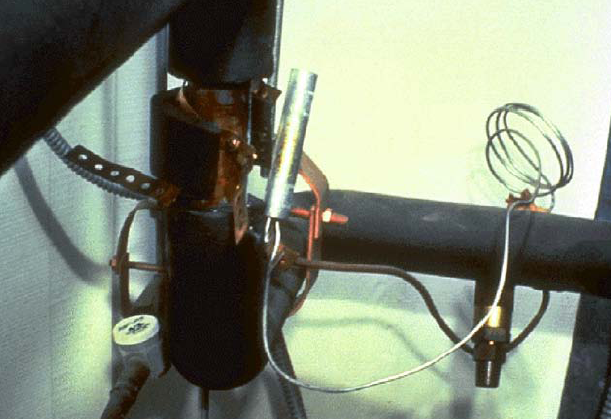 Use the metal straps or clamp provided by the valve manufacturer.
31
Thermal Bulb Clamps
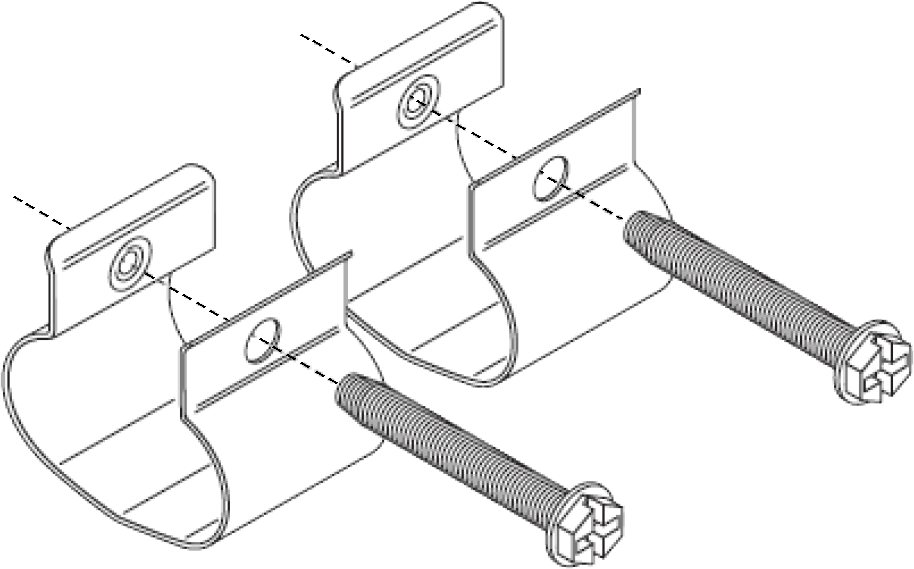 An example of a metal clamp provided by the equipment manufacturer.
New Style of a metal clamp provided by Parker.
32
External Equalizer
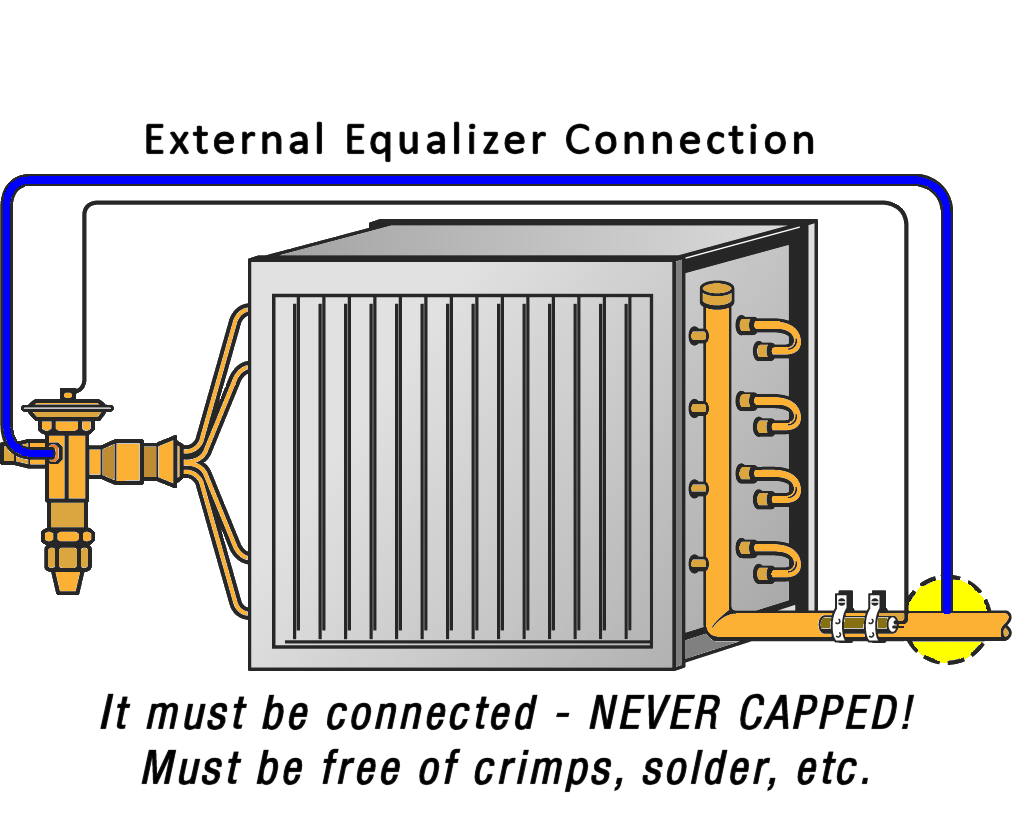 33
[Speaker Notes: External Equalizer Use
Use external equalizers for evap / distributor pressure drops over 3 psi.
Can be mounted upstream or downstream of bulb for Parker valves due to balanced port construction - keep toward top of suction line to prevent oil logging.]
Equalizer Line
Installation issues
Equalizer Line - bottom
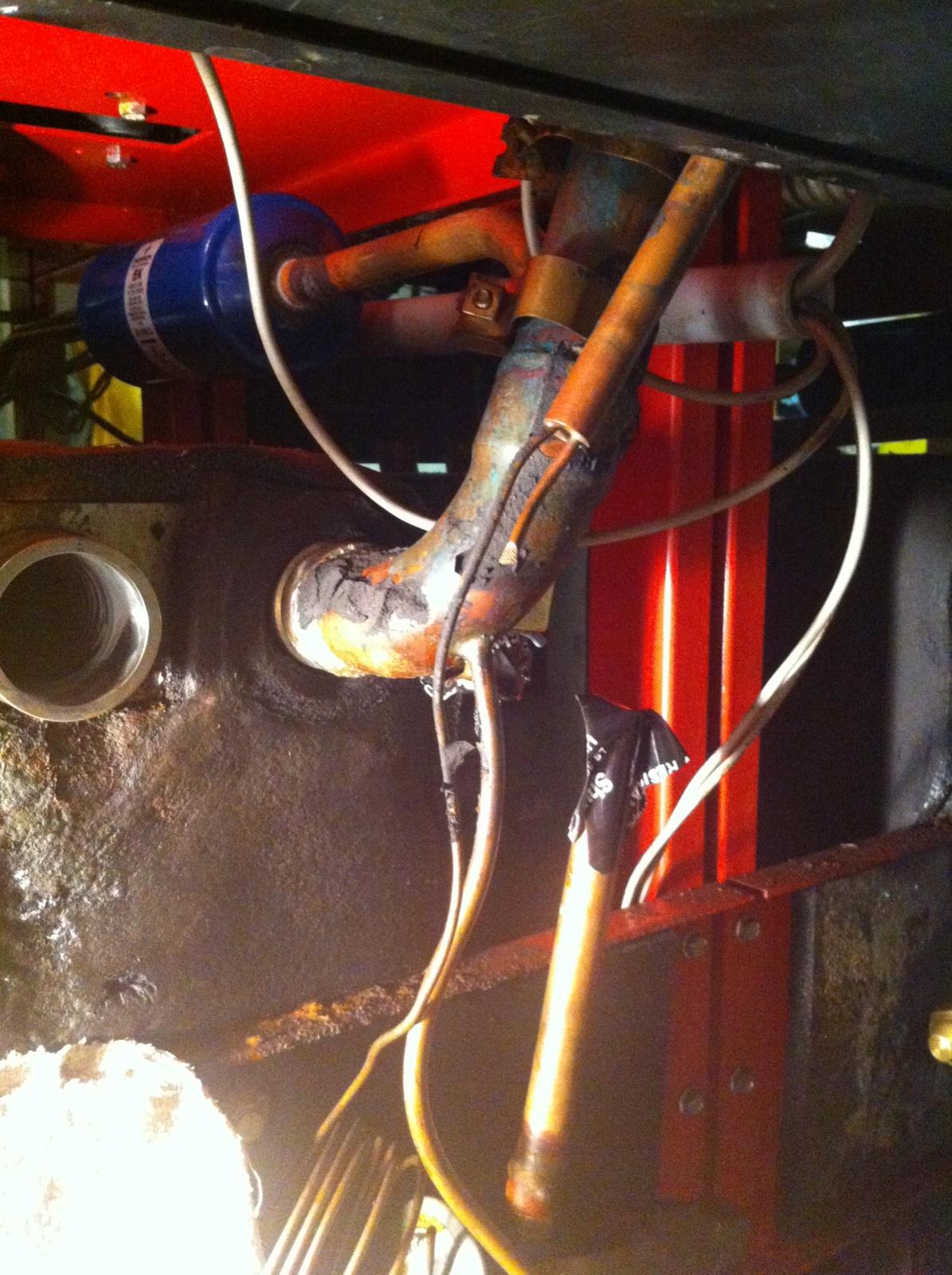 Frost on Equalizer Line
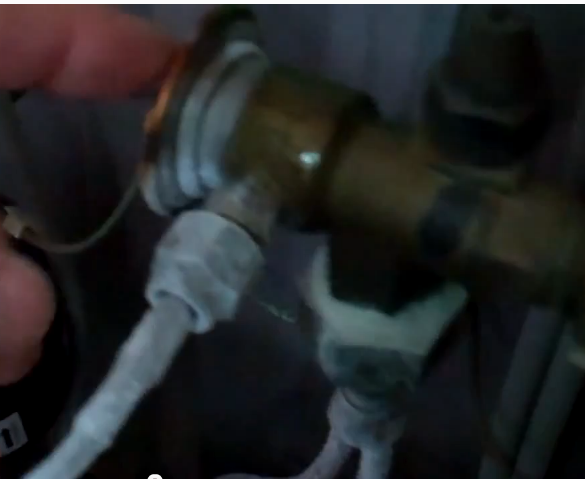 34
TXV Installation Considerations
Brazing
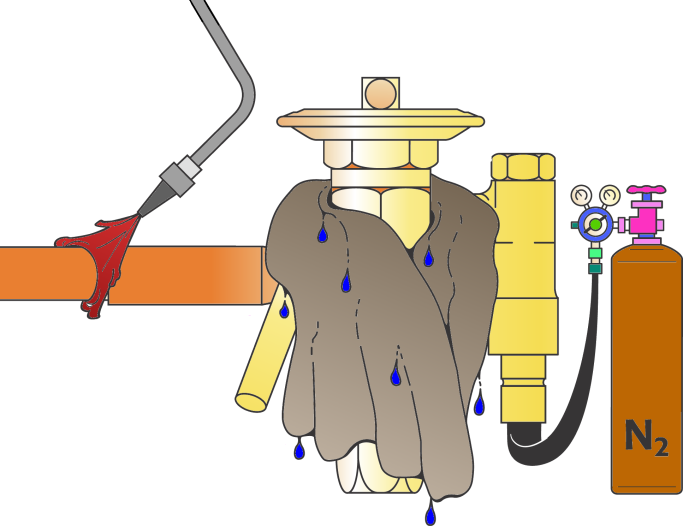 Limit body temperature to 250°F to prevent internal seals damage.
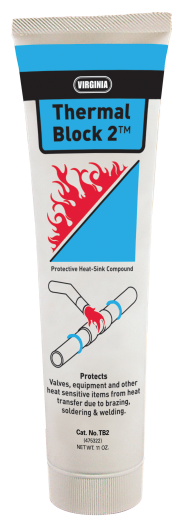 Do not disassemble valves for installation, WRAP VALVE BODY, or use a Thermal Block.
Remove Thermal Bulb from suction line before brazing
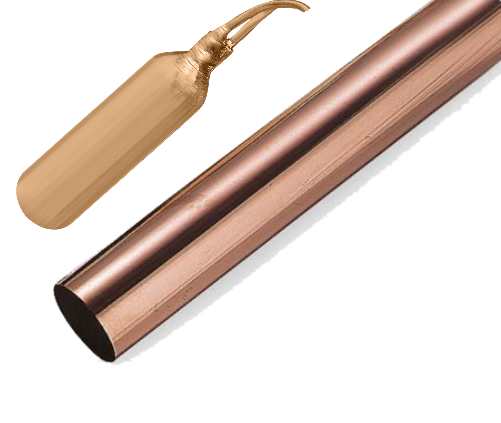 35
[Speaker Notes: Brazing
Limit body temperature to 250°F (120° C) due to internal seals used for balanced port construction.
Do not disassemble valves for installation (WRAP VALVE BODY)]
TXV Valve Orientation
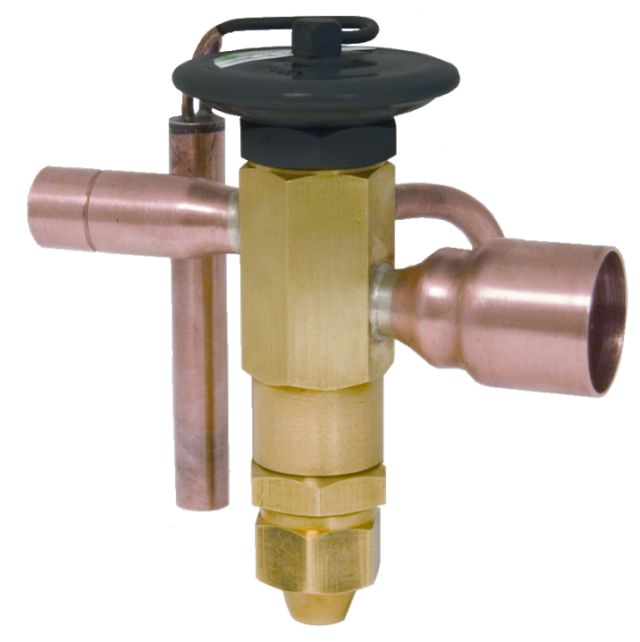 36
[Speaker Notes: Valve Orientation
Parker valves are not position sensitive; however, optimal operation is achieved with power element UP to avoid oil accumulation near diaphragm cavity.]
TXV Superheat Adjustment
Must have Proper system refrigerant charge.
Must have Proper Air Flow across coil.
Must be AT or NEAR design operating conditions.
Clockwise decreases refrigerant flow thus increasing superheat
Counter-clockwise increases refrigerant flow thus decreasing superheat
View of Adjustment Stem
37
[Speaker Notes: Superheat Adjustment
Superheat degrees / turn varies per refrigerant and evaporator temperature
Clockwise increases superheat / Decreases refrigerant flow
Counter clockwise decreases superheat / Increases refrigerant flow]
TXV Troubleshooting
Symptom
Look for . . .
Low refrigerant charge.
Insufficient Subcooling
Improperly adjusted TXV.
Excessive pressure drop w/ internally equalized TXV.
Contamination blocking valve.
TXV leaking bulb charge.
High Operating Superheat
38
TXV Troubleshooting
Symptom
Look for . . .
Poor bulb mounting / contact (bulb senses too high temp.) 
Improperly adjusted TXV.
Contamination in valve not allowing it to close fully.
An oversized valve
Oil logging in the evaporator
Low Operating Superheat
39
TXV Troubleshooting
Symptom
Look for . . .
Oversized expansion valve (valve overcompensates)
Thermal bulb too far from Evap. Outlet.
Incorrect type bulb charge (“X” charges have best stability)
Uneven heat loading in multi-circuit evaporator (flooding circuit(s) affects suction line temperature)
Poor distribution or unequal circuit loading (Oil logging?)
Valve Hunting
40
Thank You
www.parker.com/coolparts
1-800-742-2681